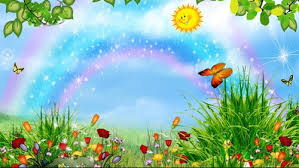 Летняя мозаика-2017

Группа
 «Цветные ладошки»


Воспитатель: Питкина Е.Б.
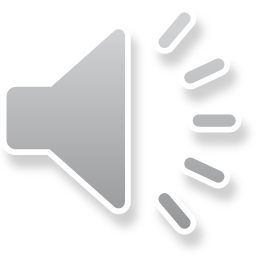 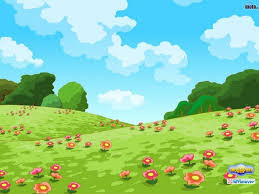 Родители благоустраивают  наш участок для летних прогулок
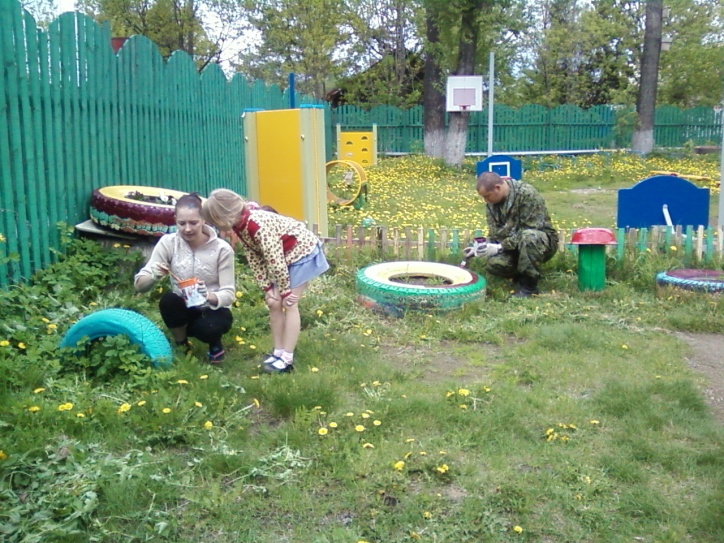 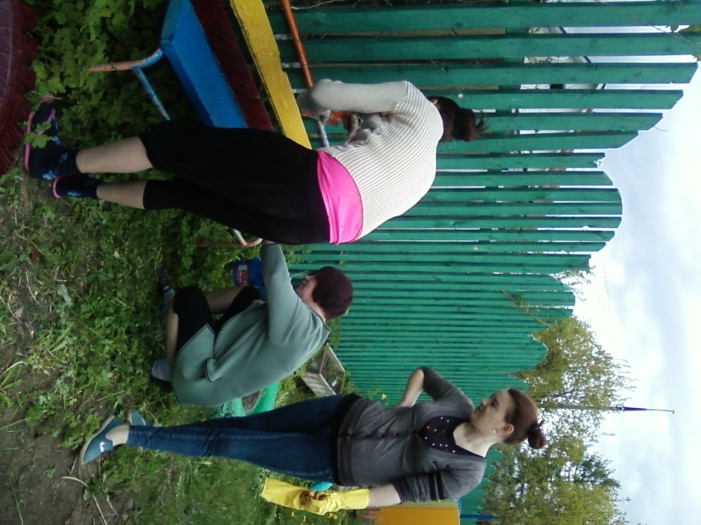 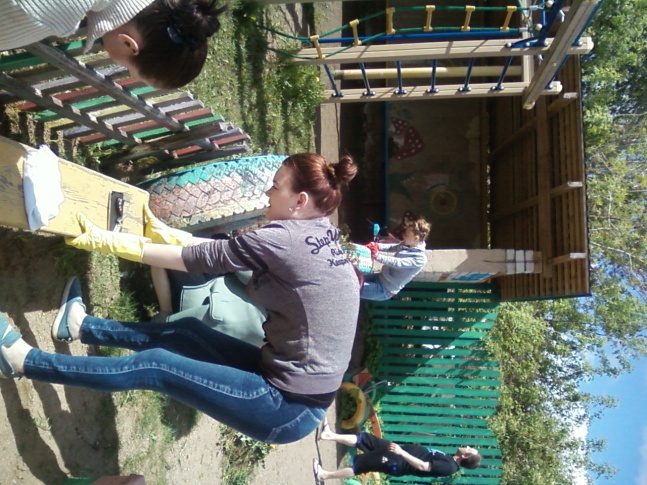 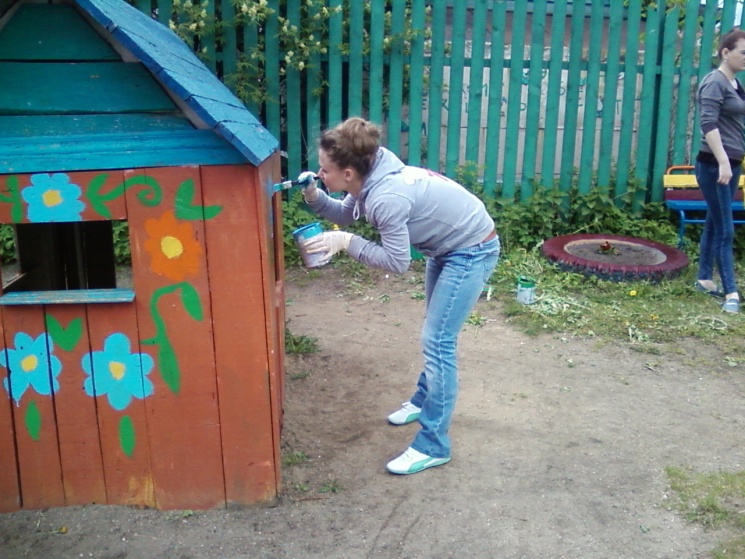 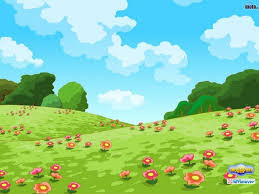 Пластилинография «Солнышко покажись!»
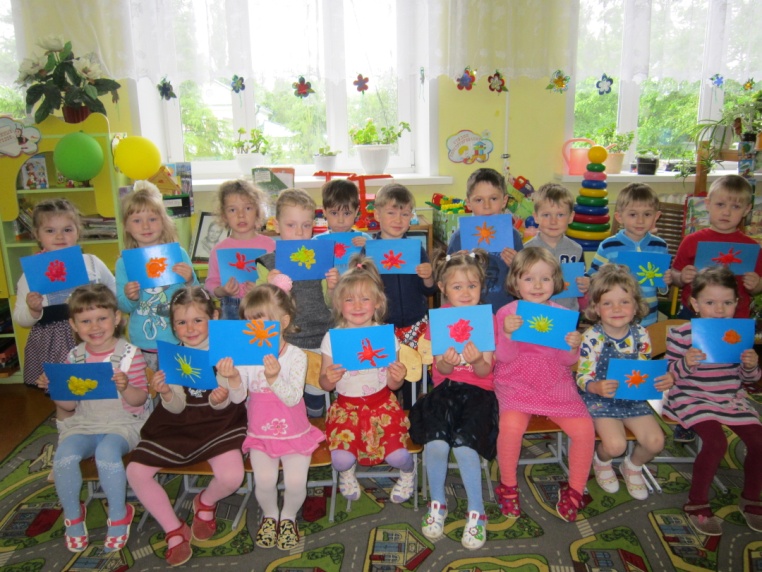 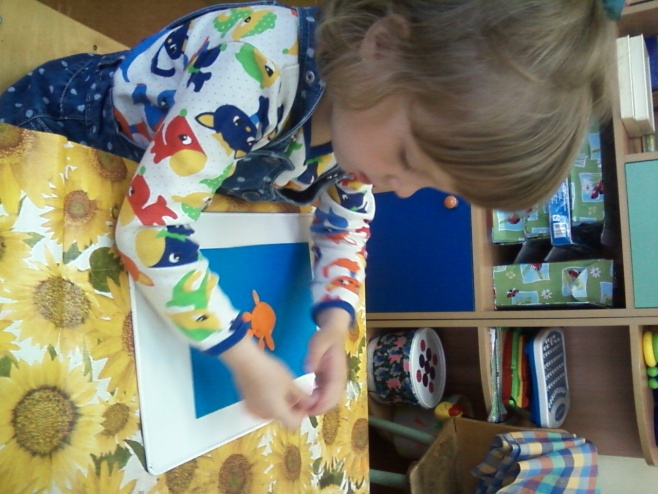 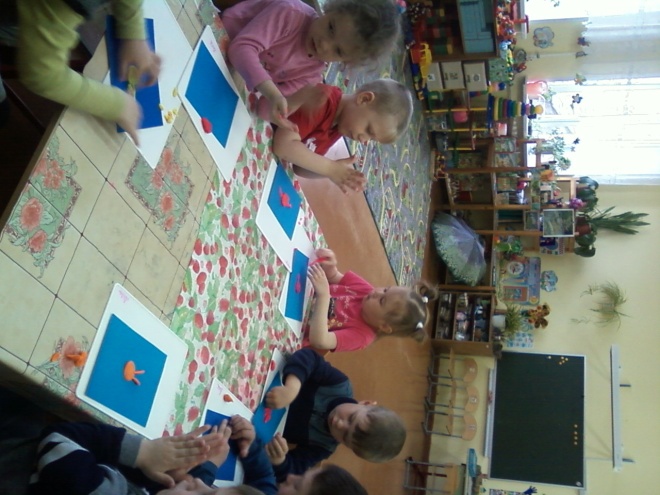 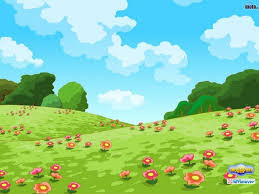 Велопробег ко Дню России
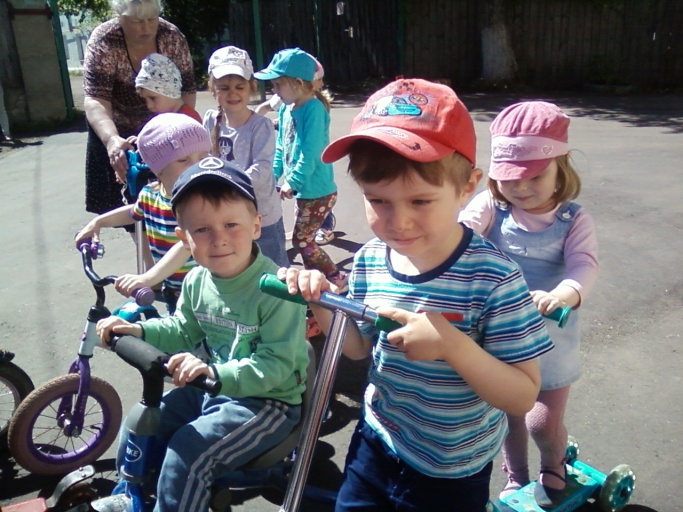 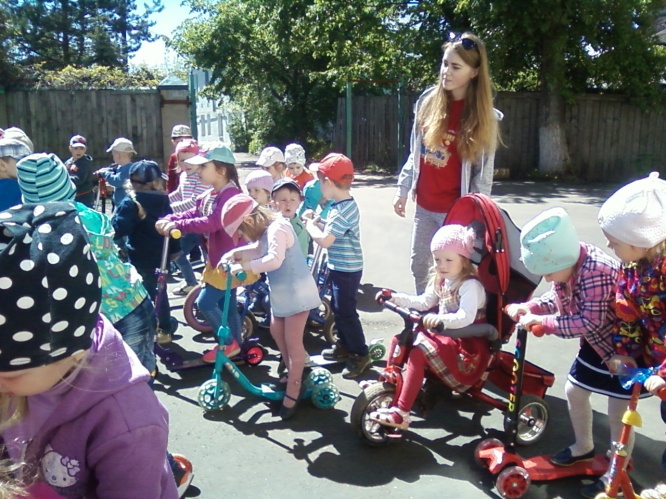 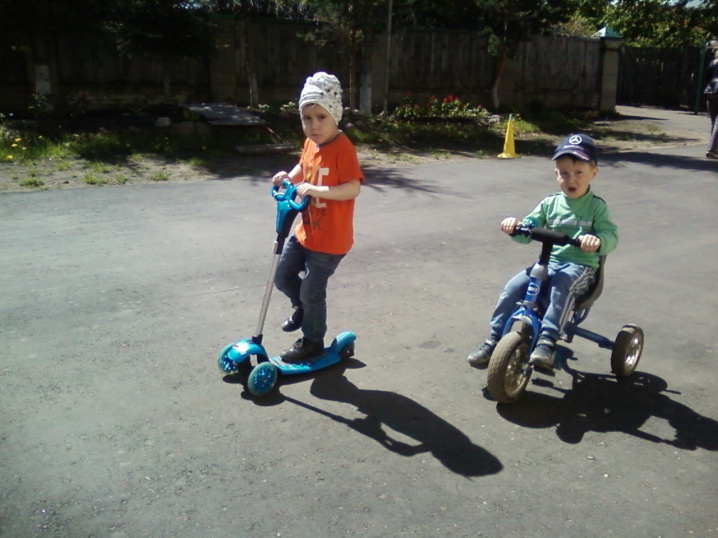 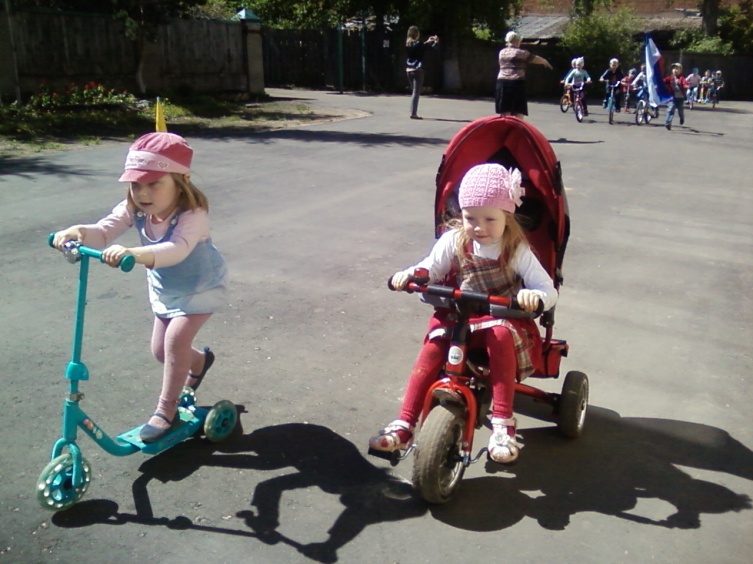 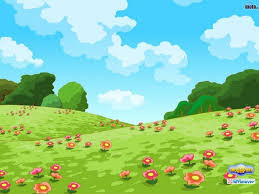 Кукольный спектакль «Иван-Царевич и Василиса Прекрасная»
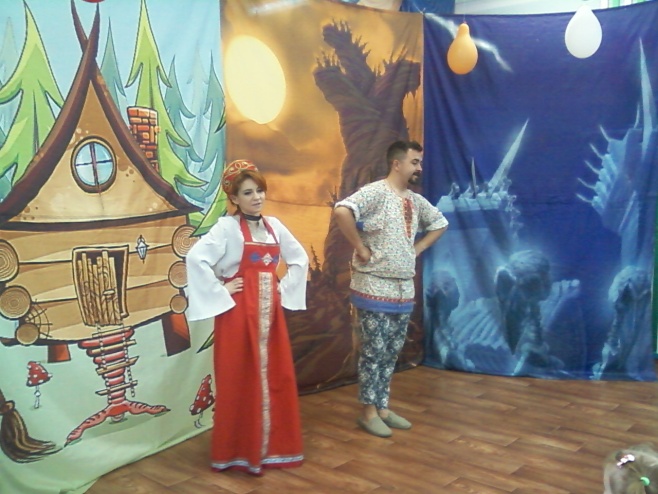 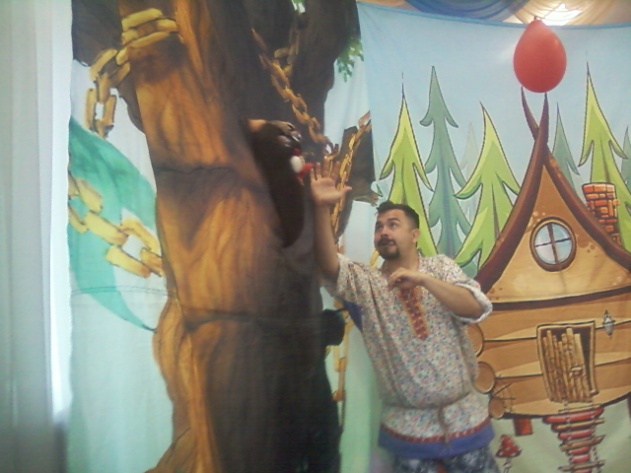 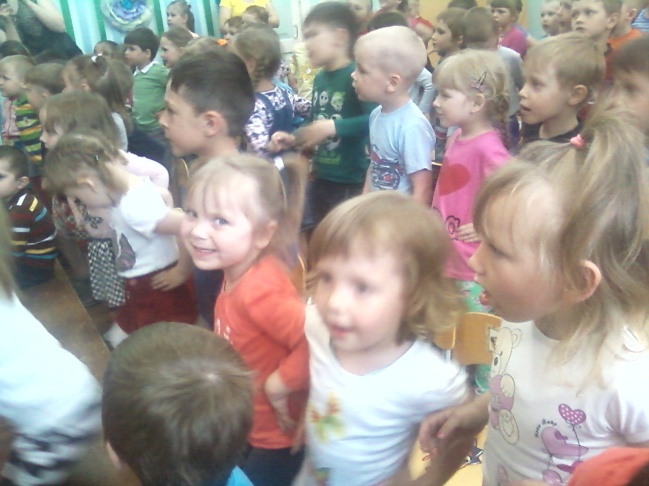 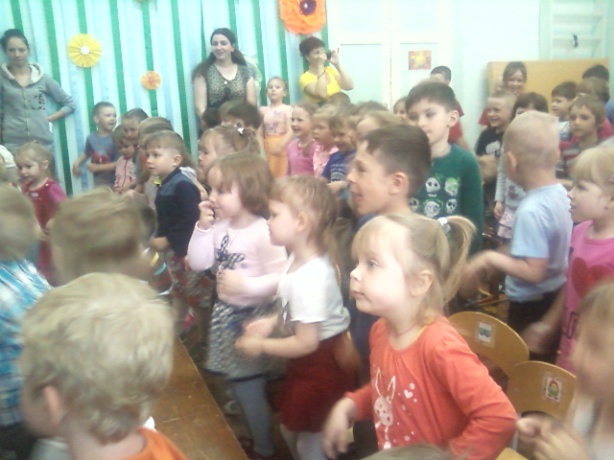 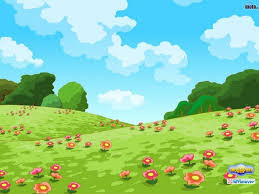 Играем с песком
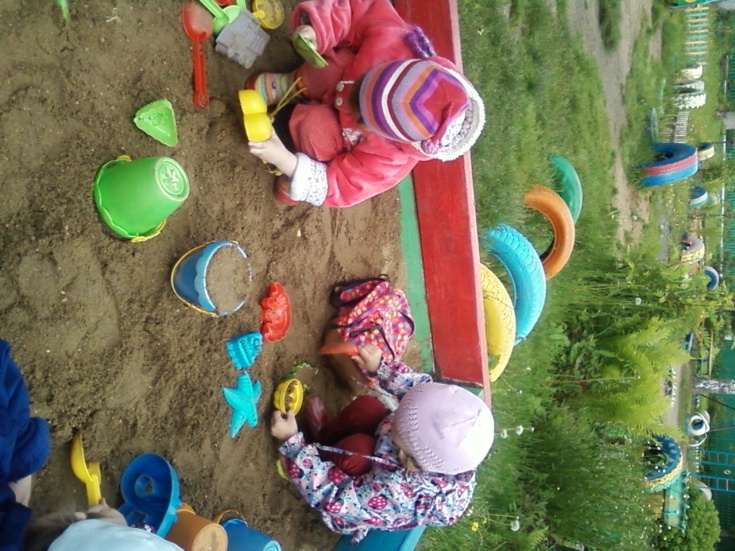 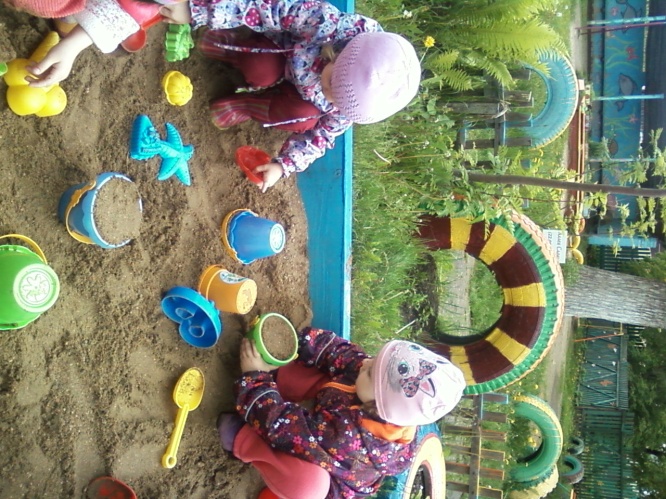 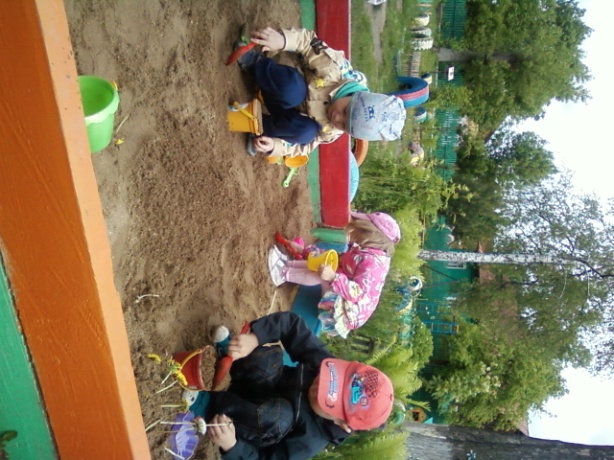 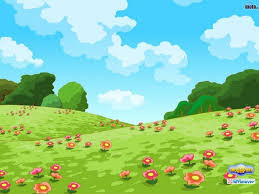 Экспериментальная деятельность с одуванчиками
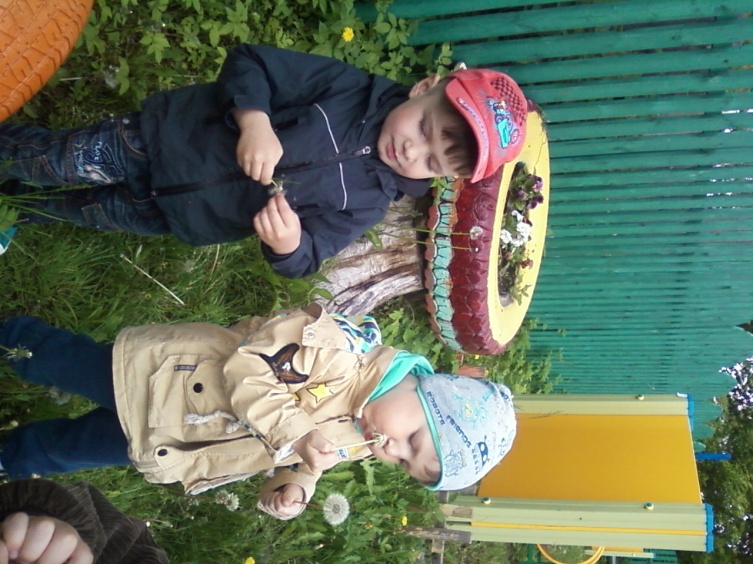 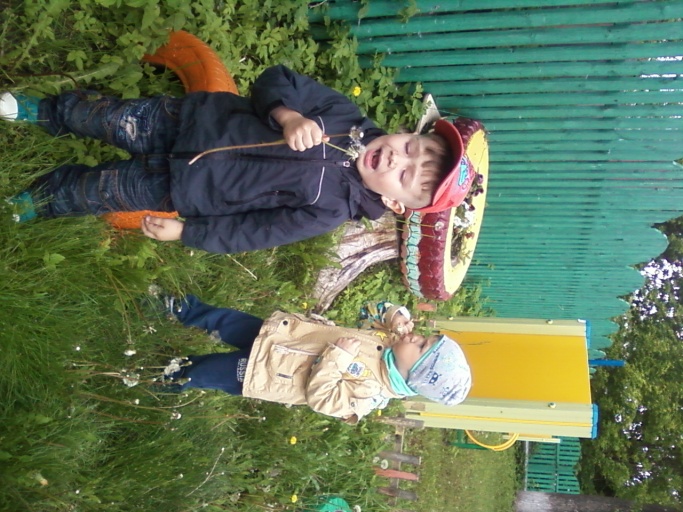 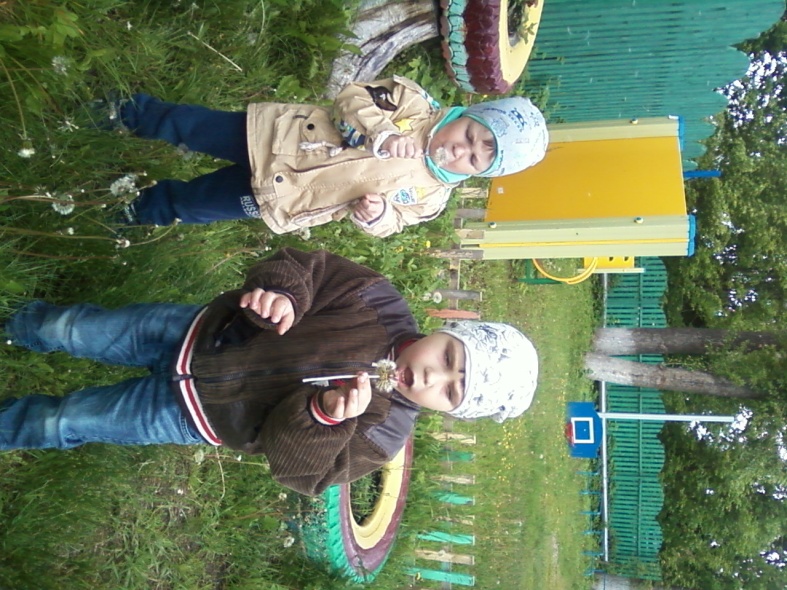 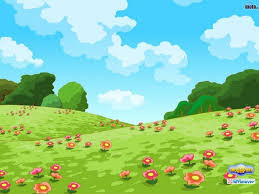 Мы танцуем и поём-вместе весело живем
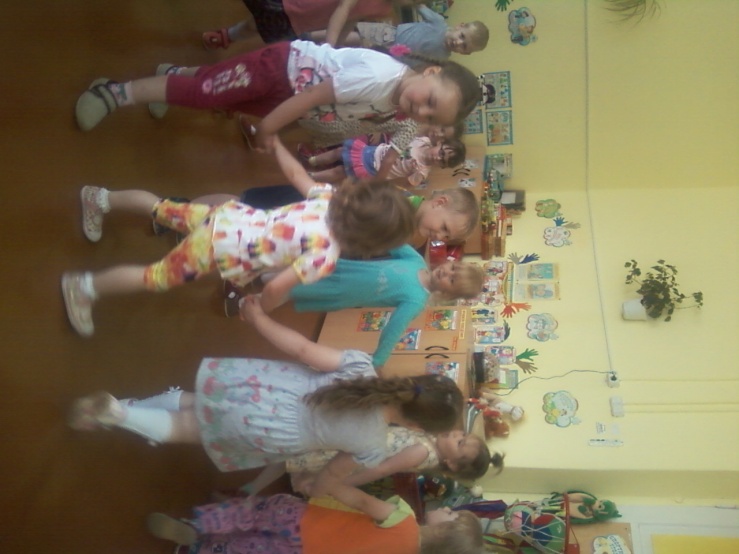 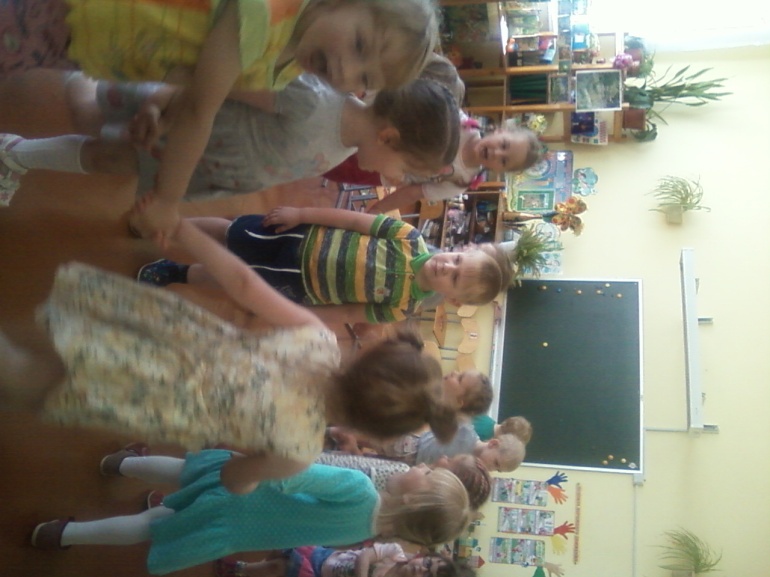 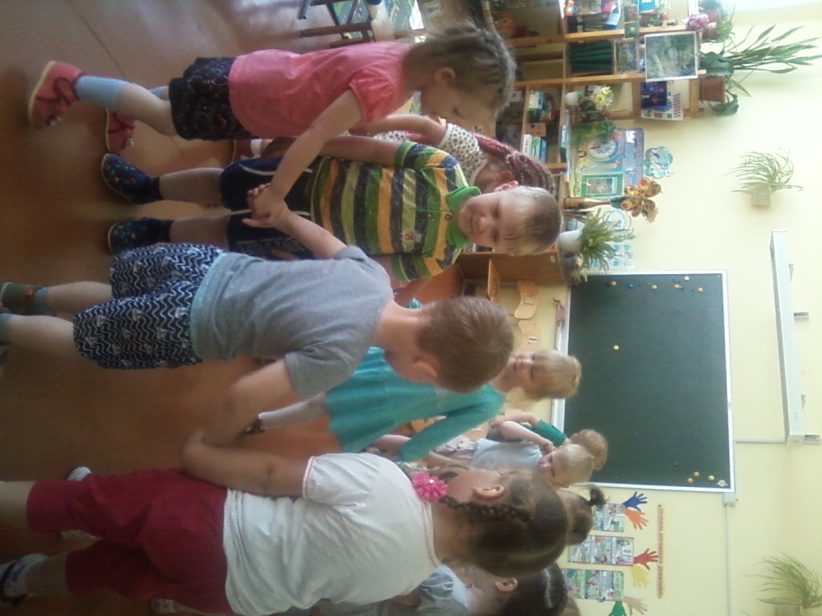 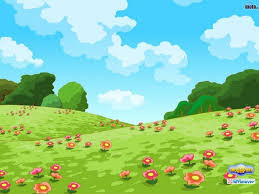 Двигательная деятельность на спортивной площадке
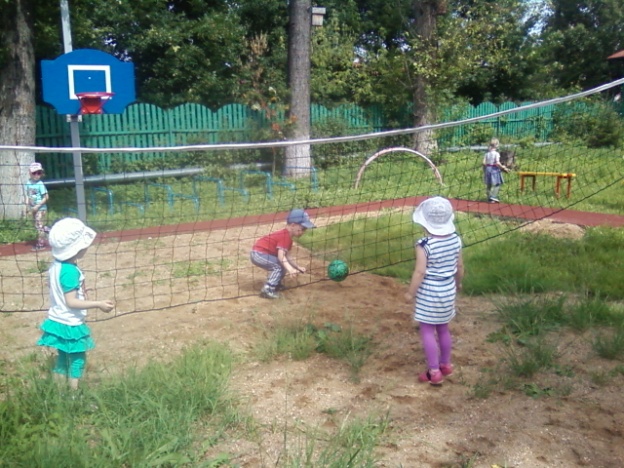 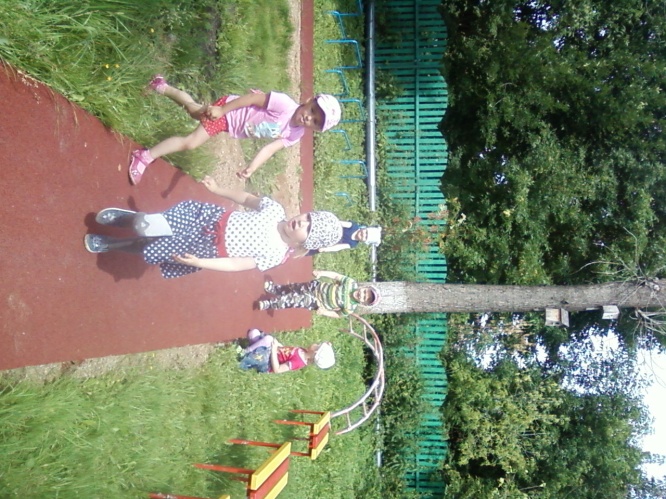 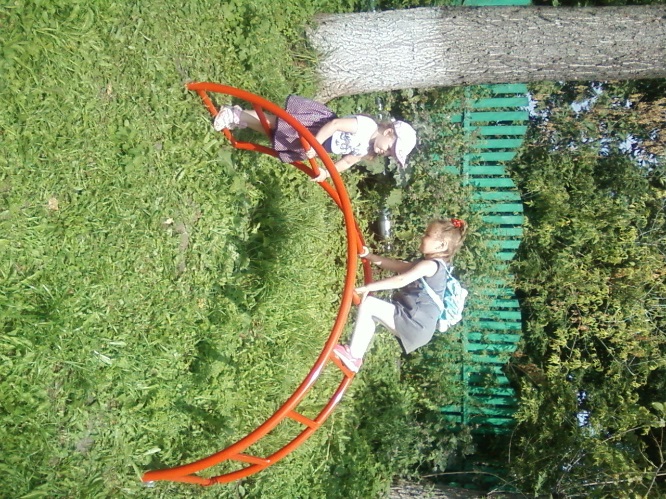 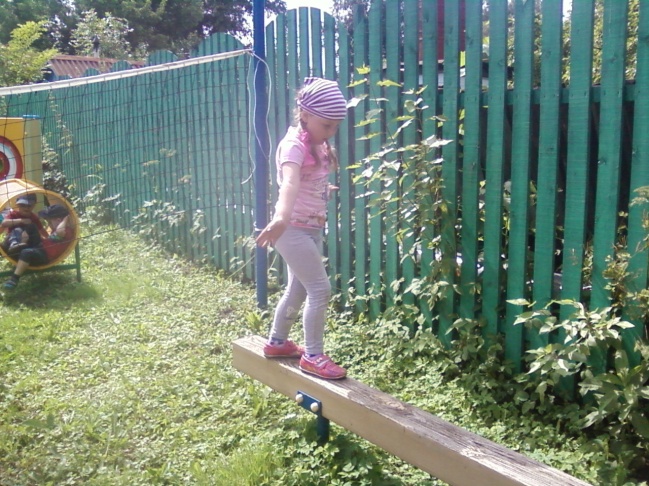 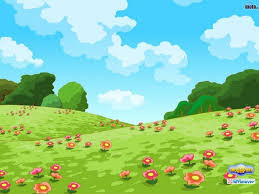 Экспериментальная деятельность «Свойства песка»
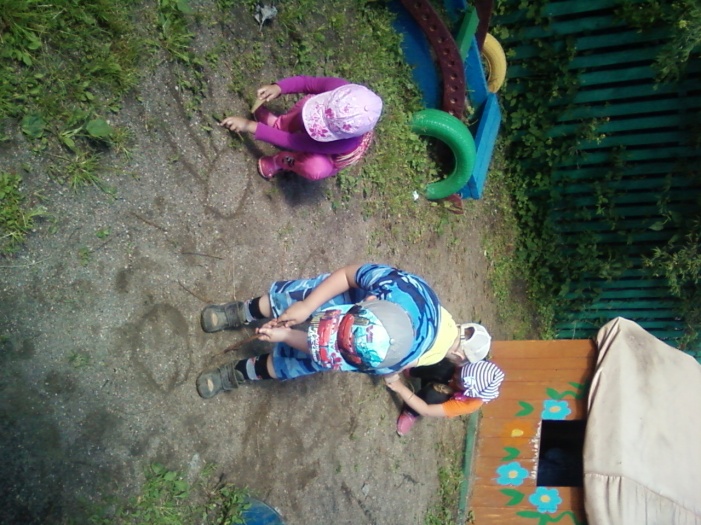 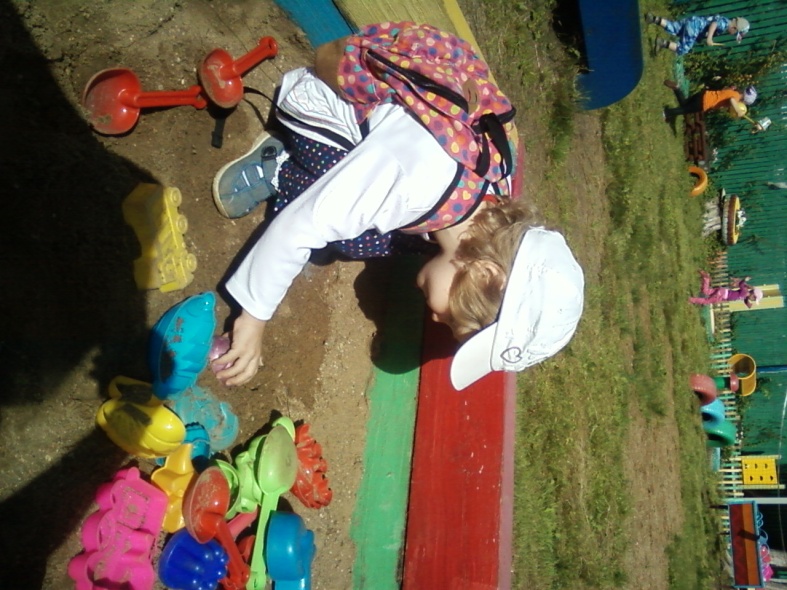 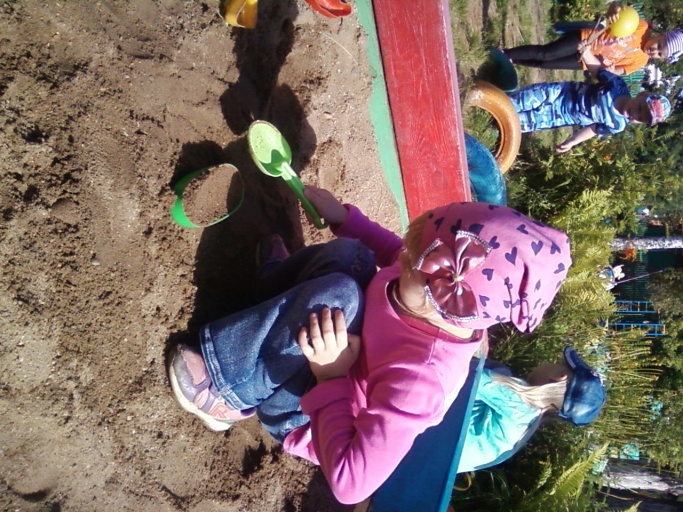 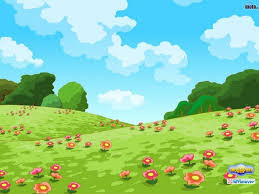 В гостях у сказки «Колобок»
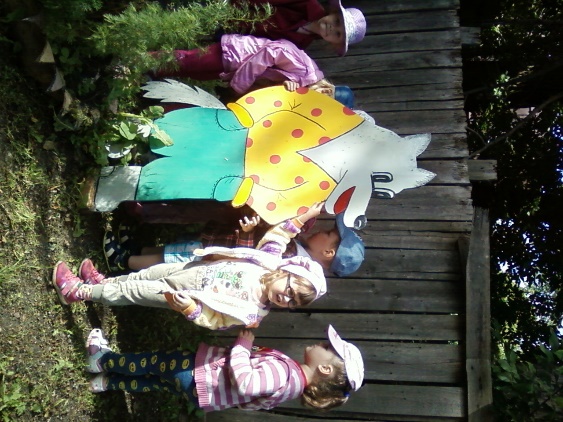 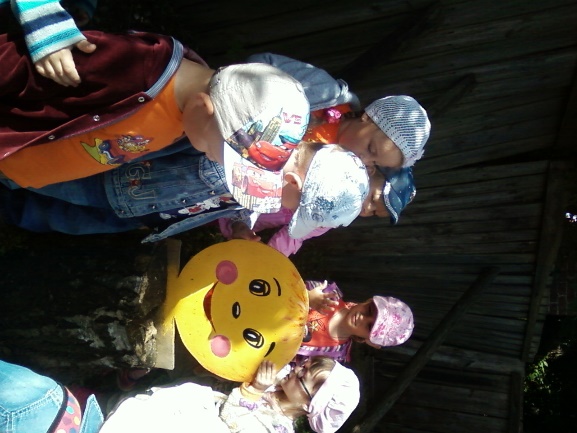 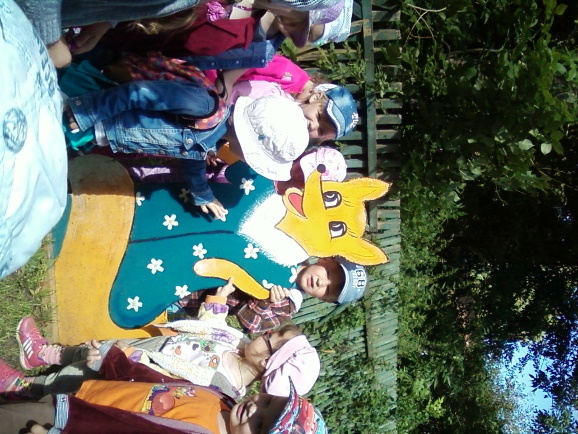 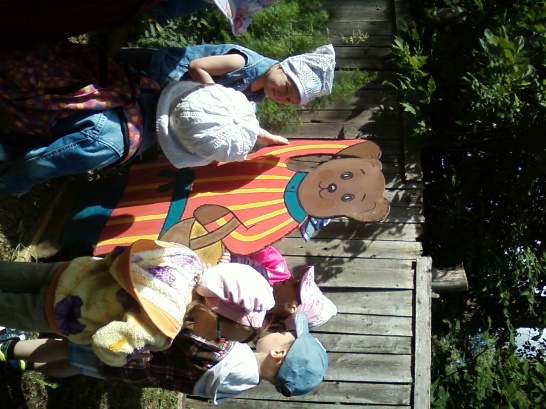 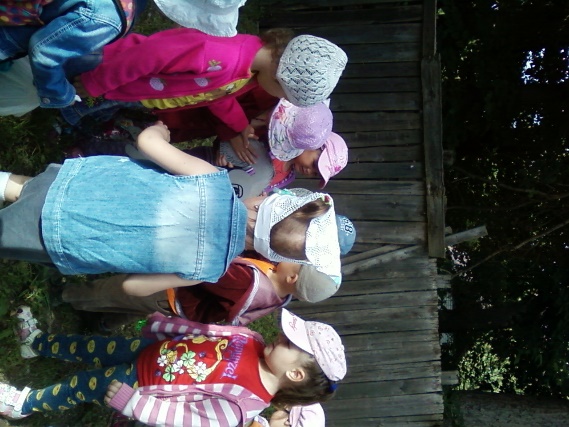 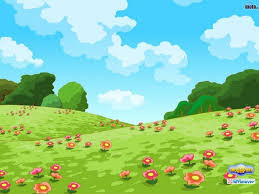 Рисунки на асфальте
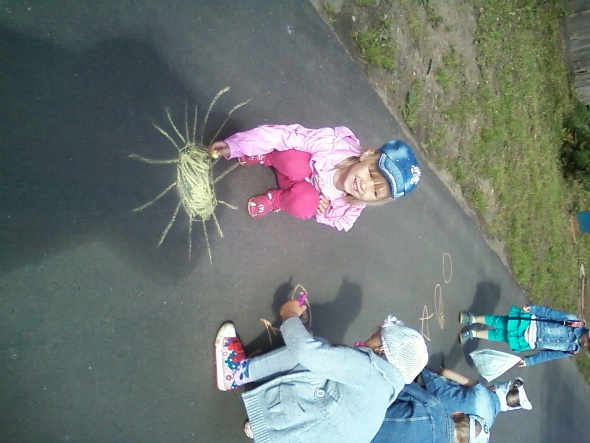 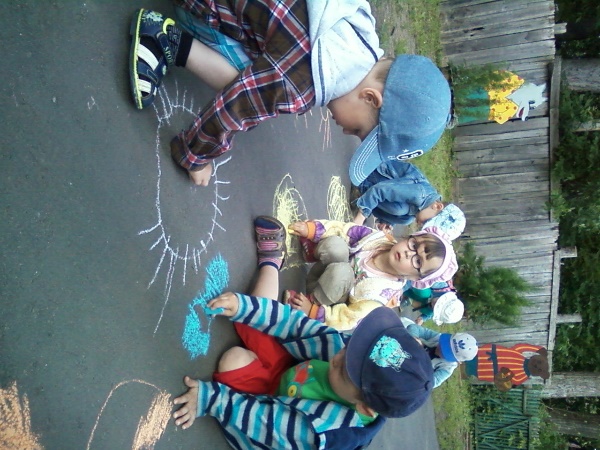 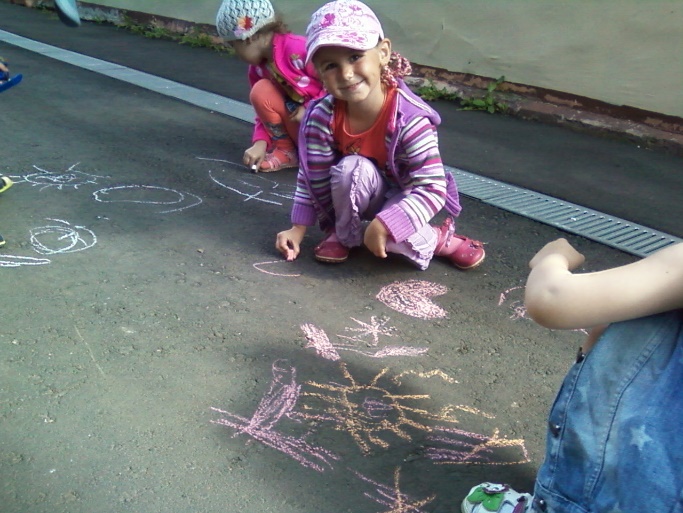 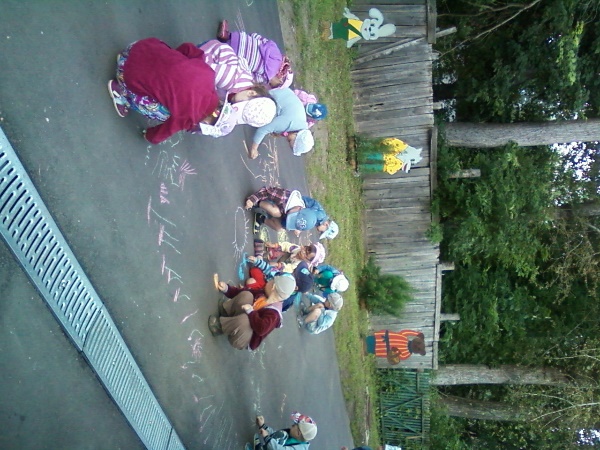 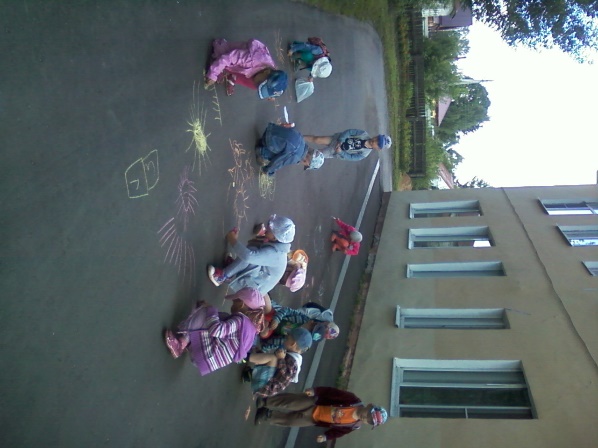 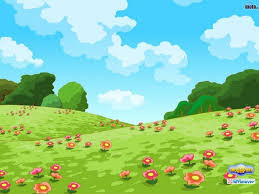 Целевые прогулки на огород
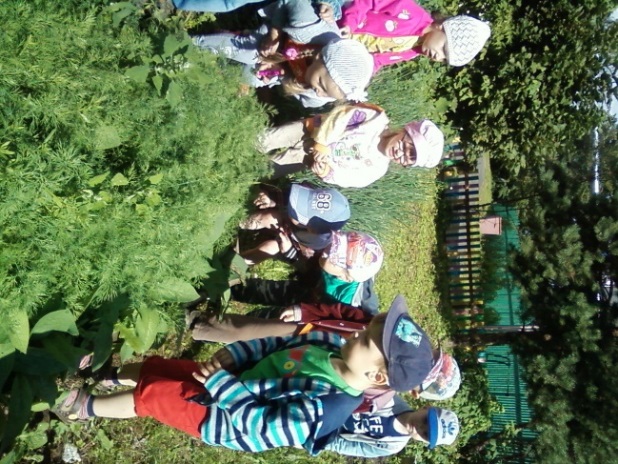 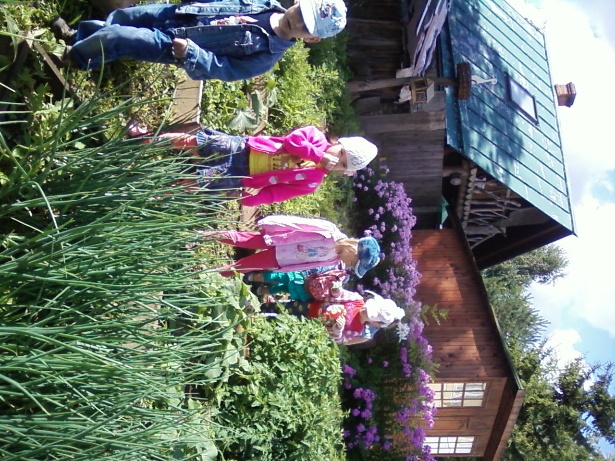 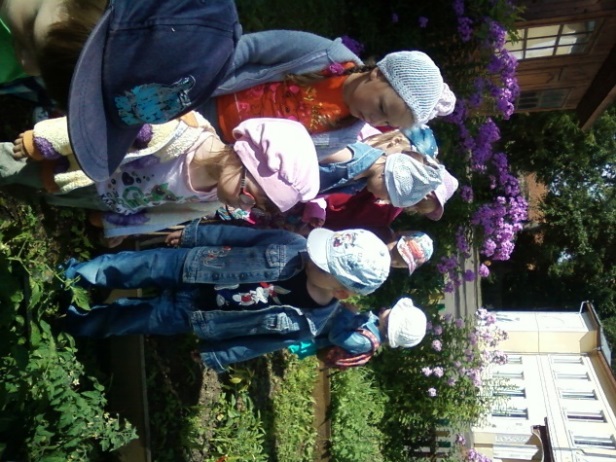 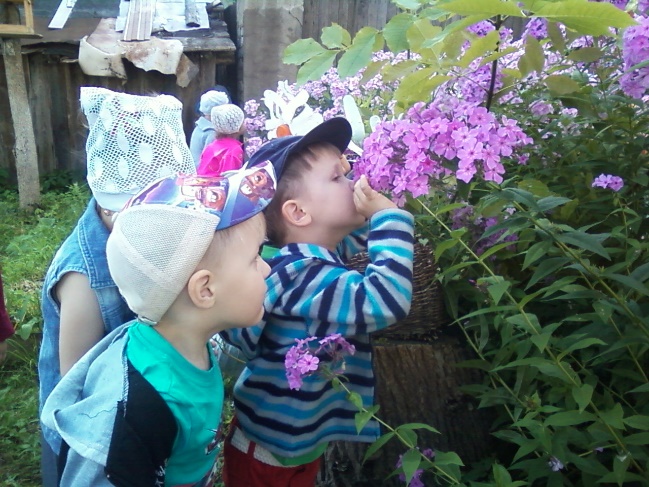 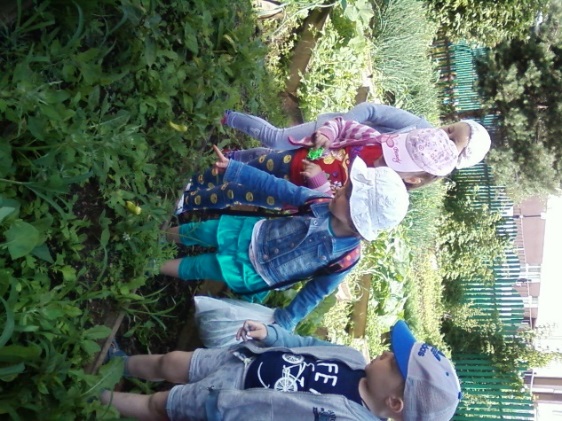 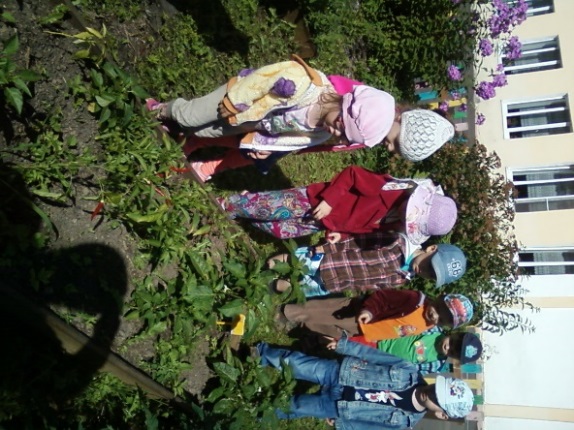 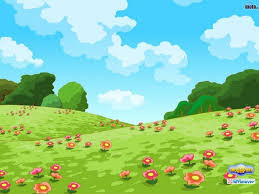 Наблюдения на лесной полянке
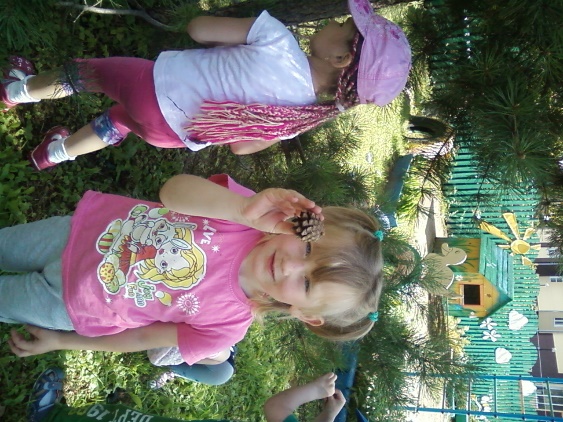 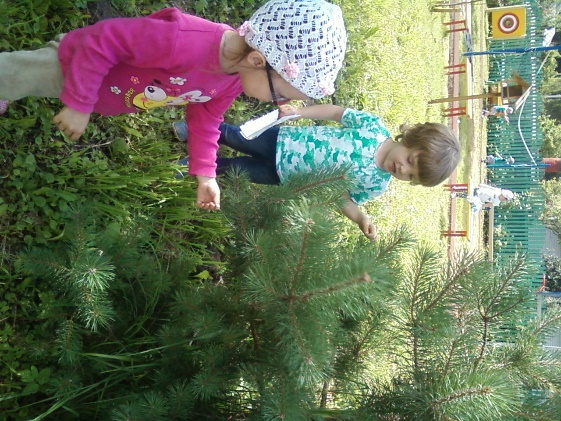 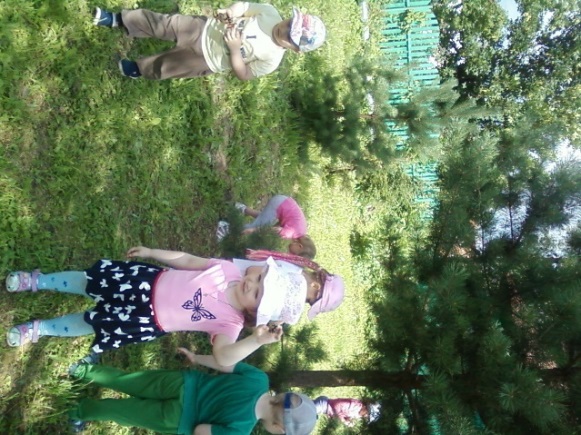 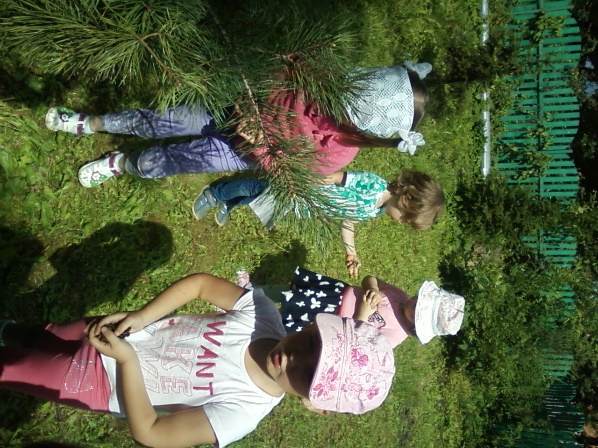 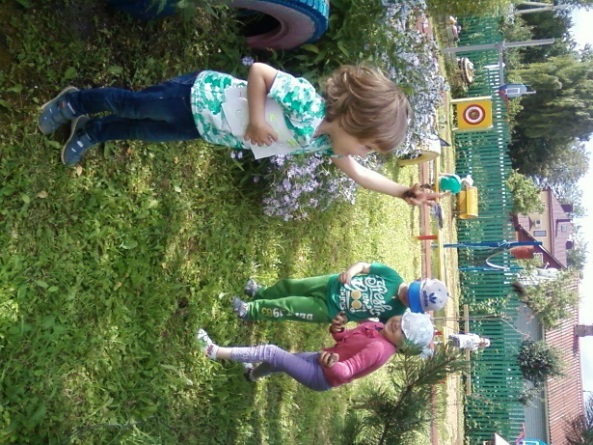 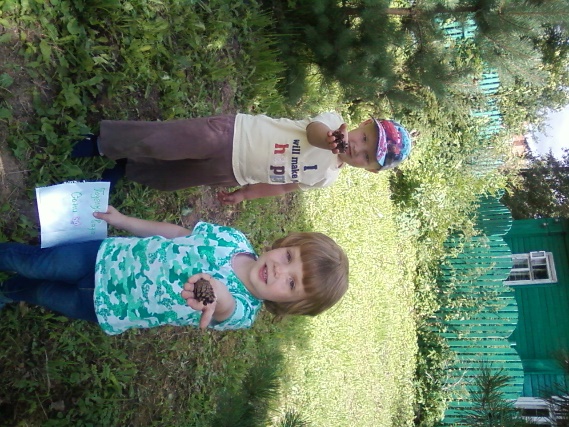 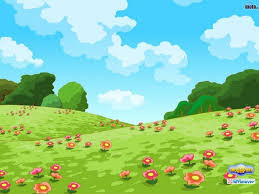 Физкультурное развлечение «В гости к Колобку»
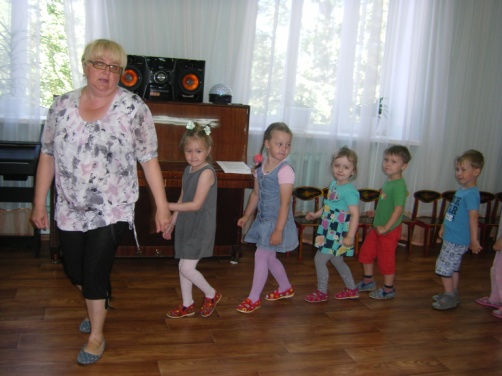 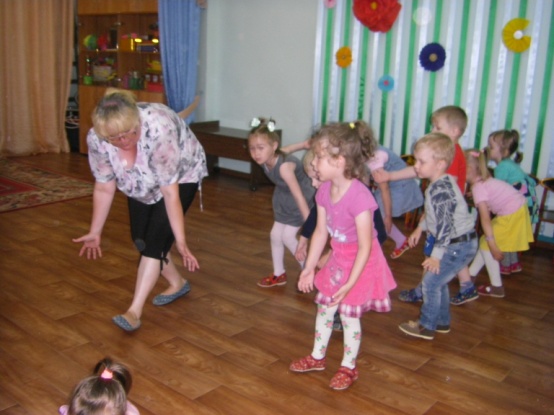 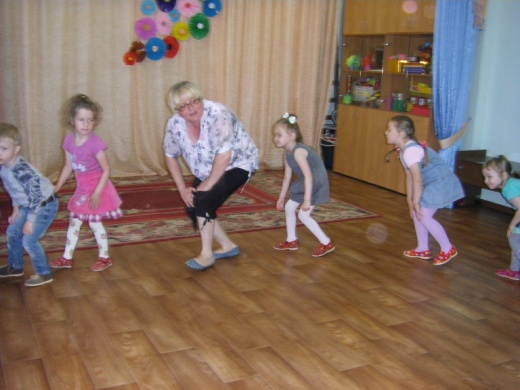 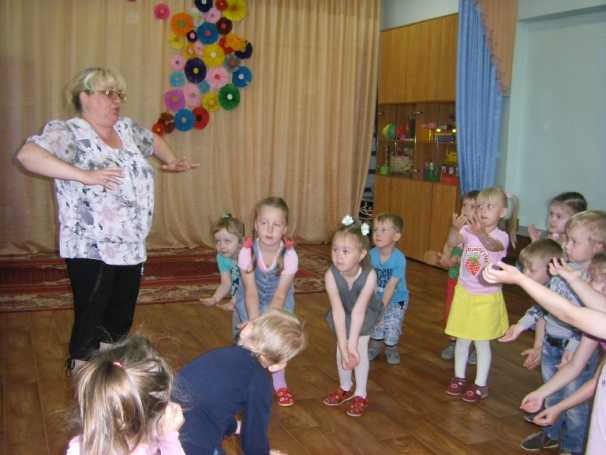 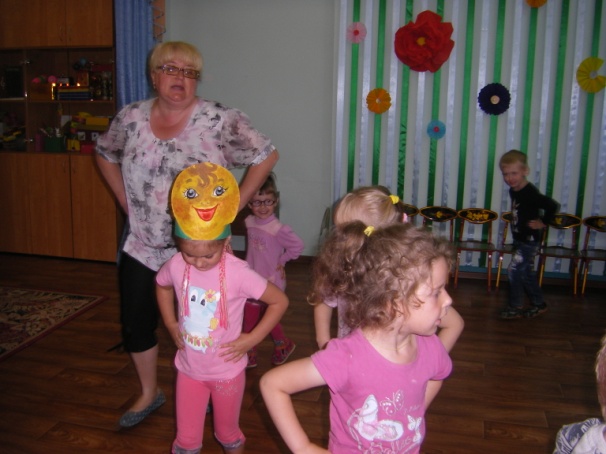 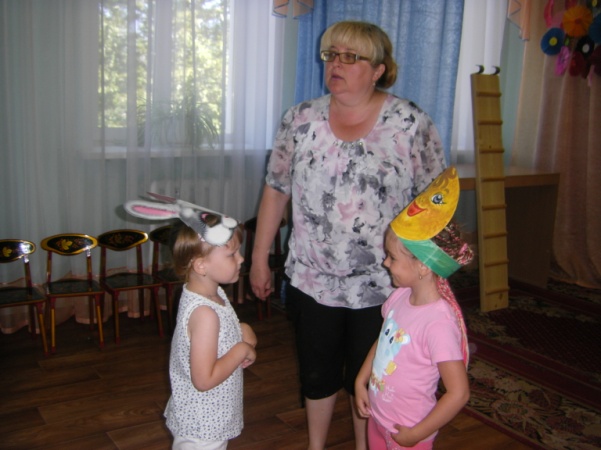 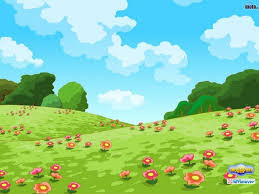 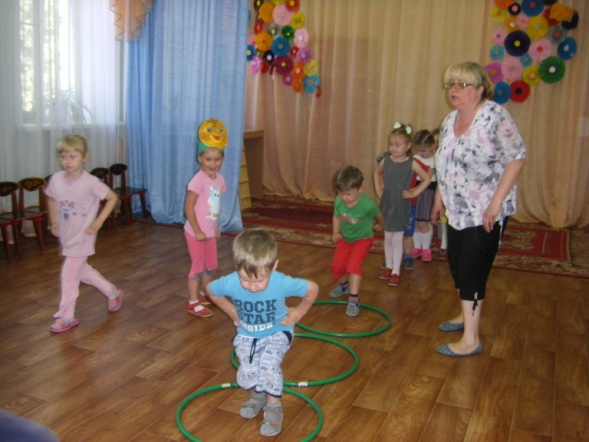 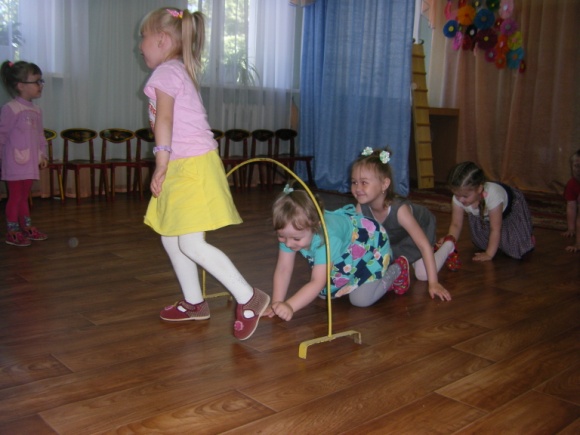 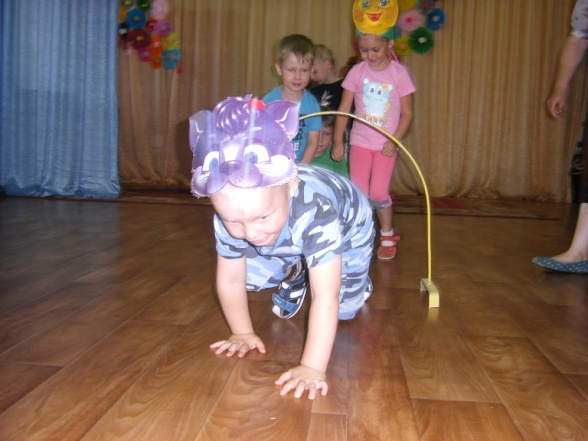 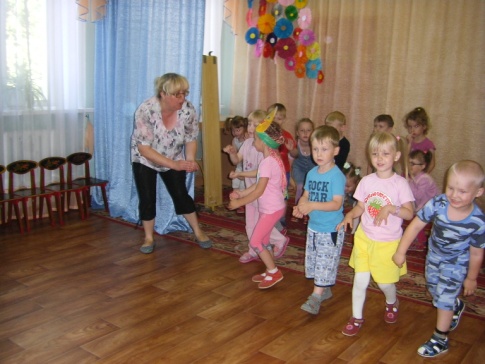 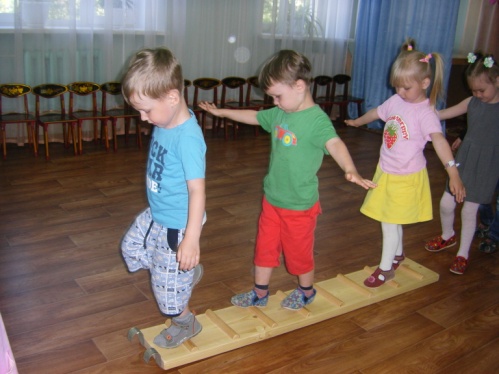 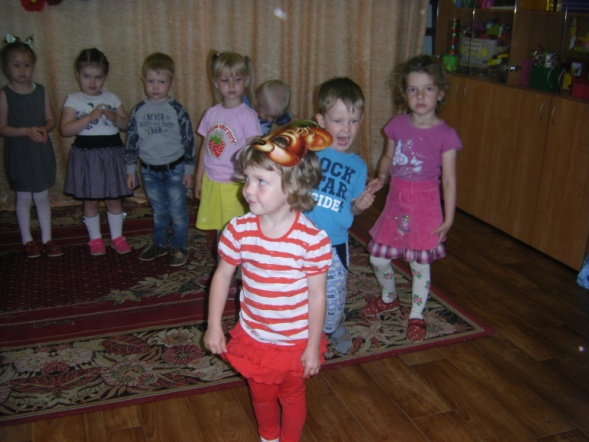 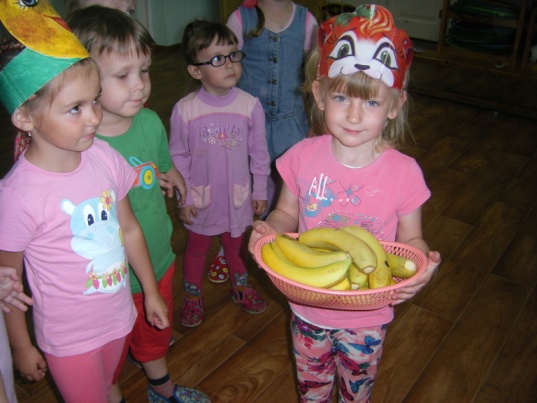 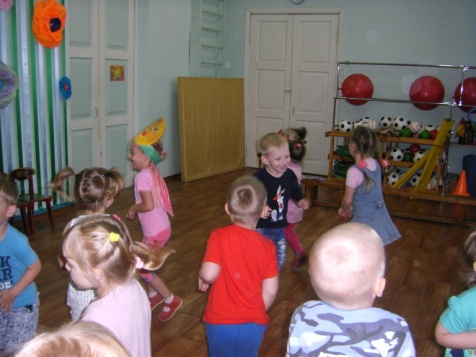 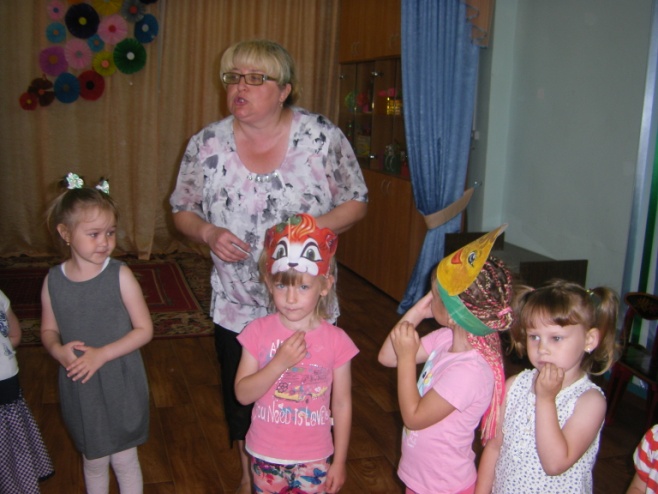 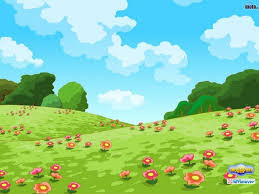 Рассматривание цветов на клумбах
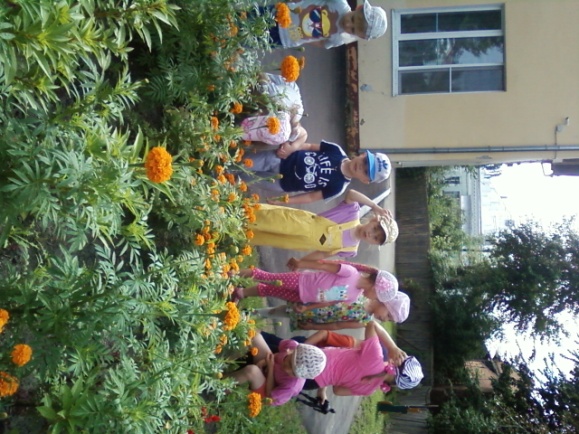 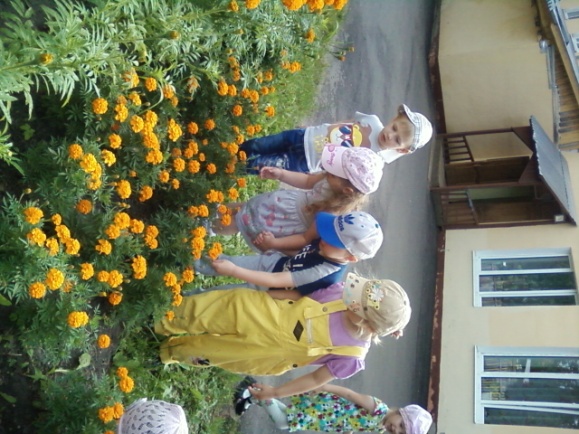 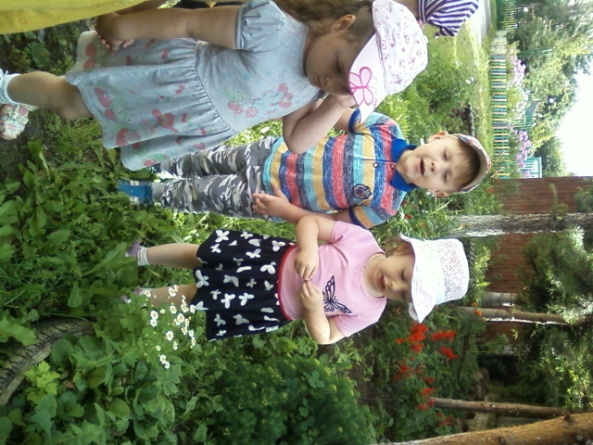 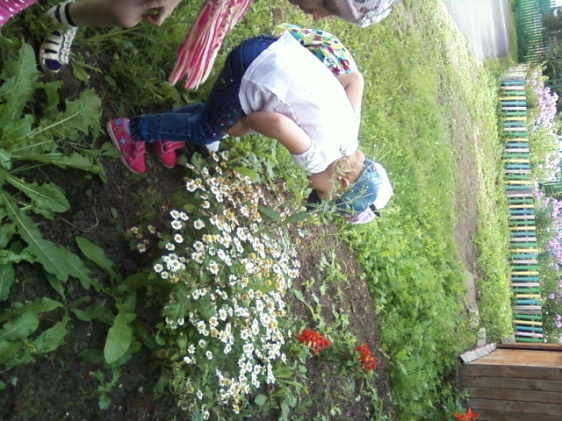 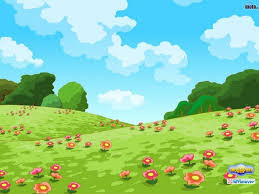 Аппликация «Цветочная поляна»
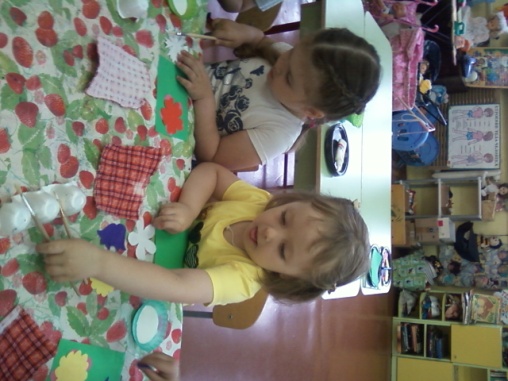 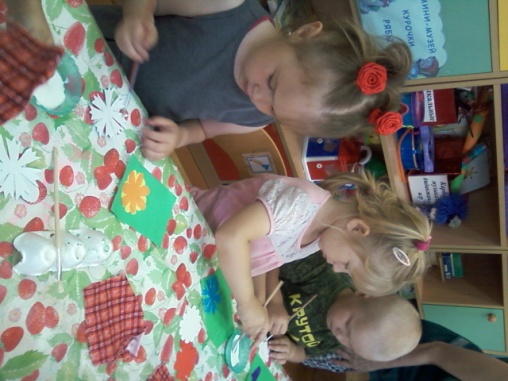 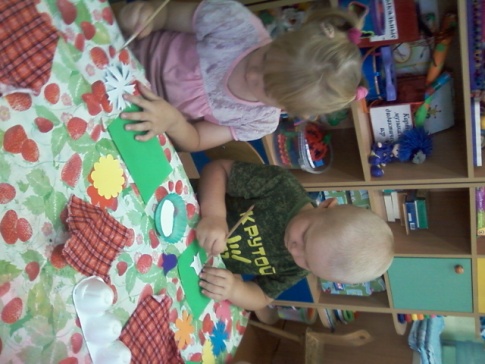 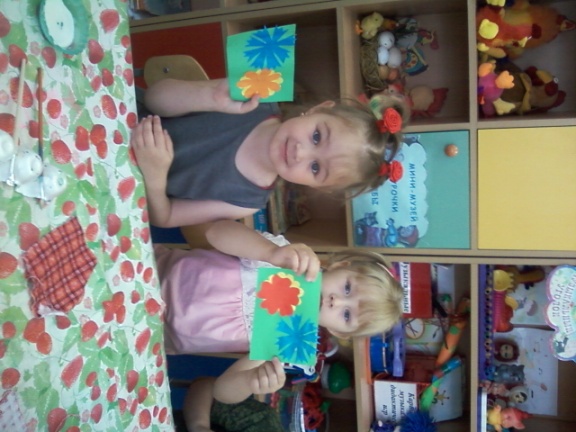 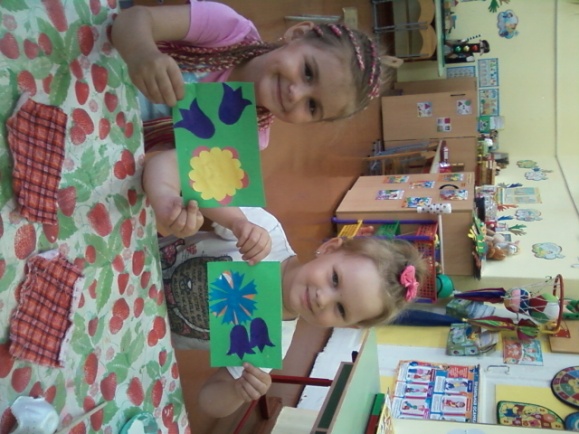 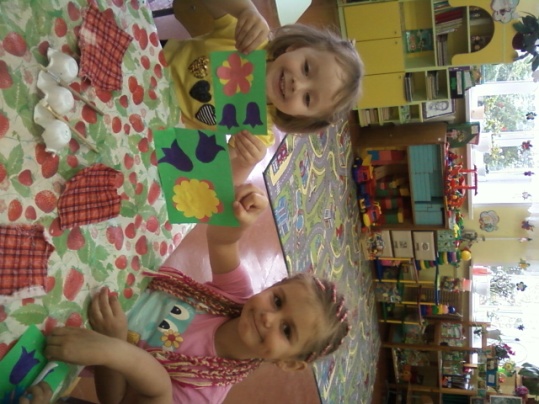 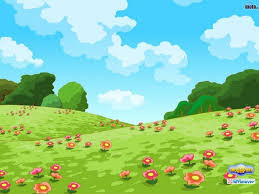 Экскурсии по улице Ленинская
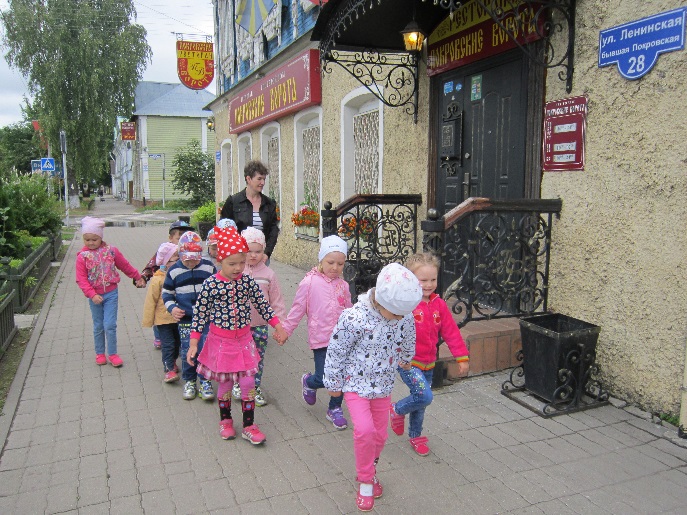 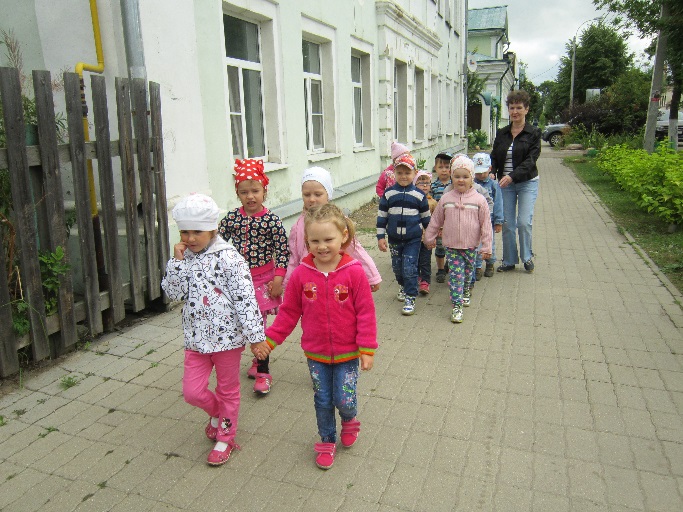 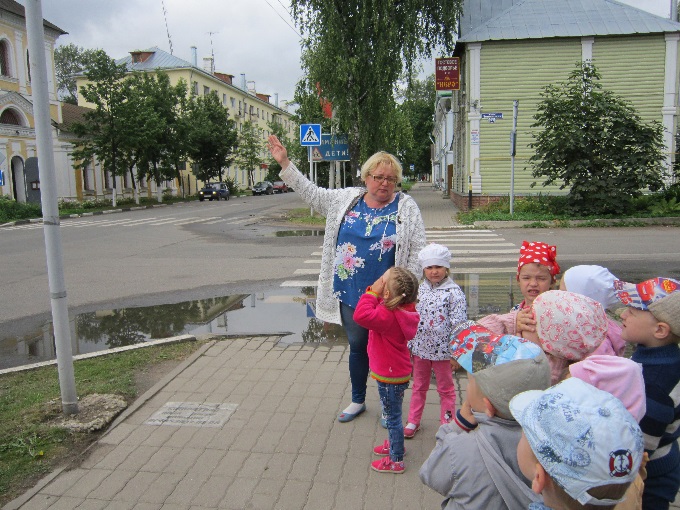 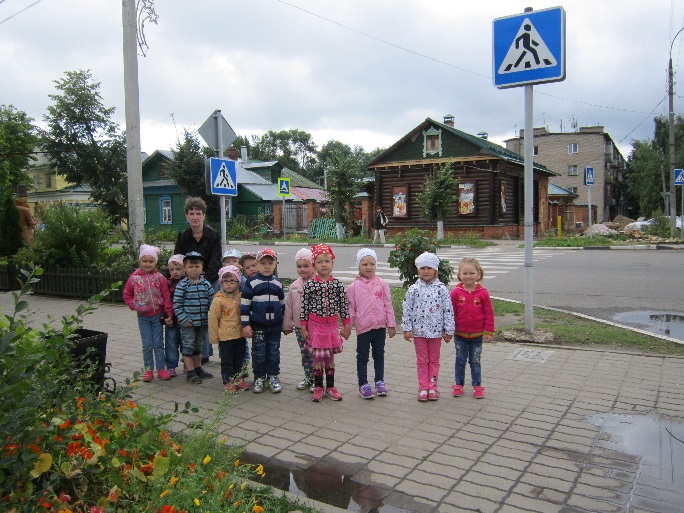 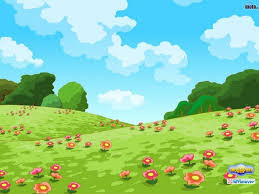 Самостоятельная деятельность на прогулке
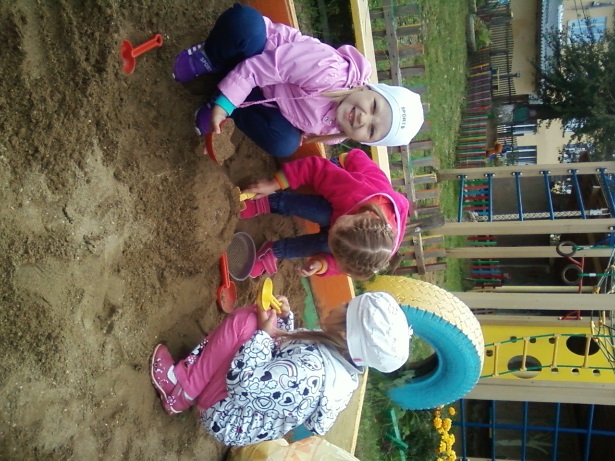 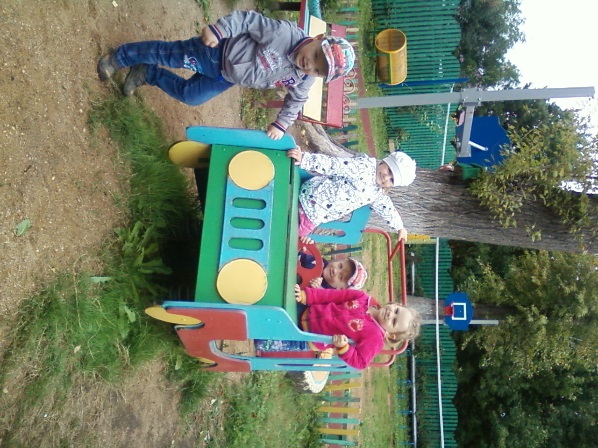 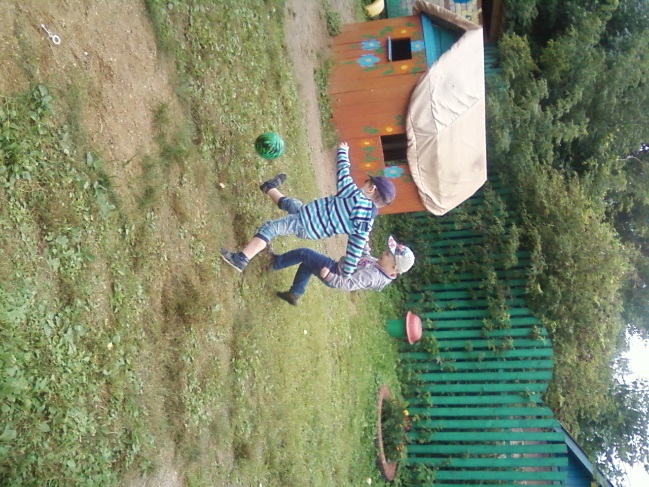 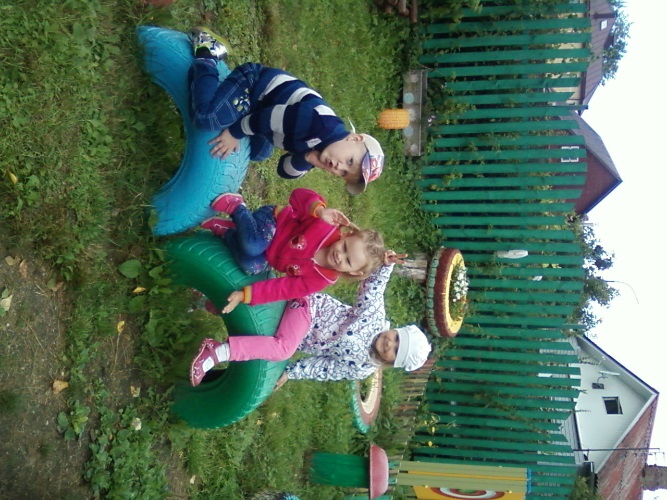 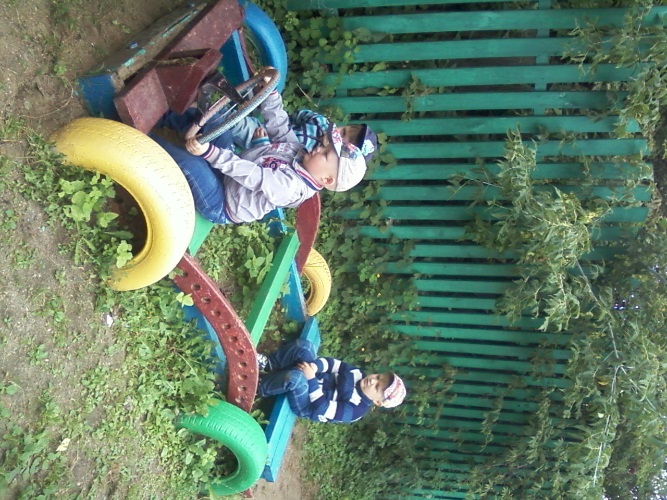 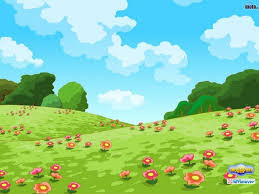 Создание летних коллекций
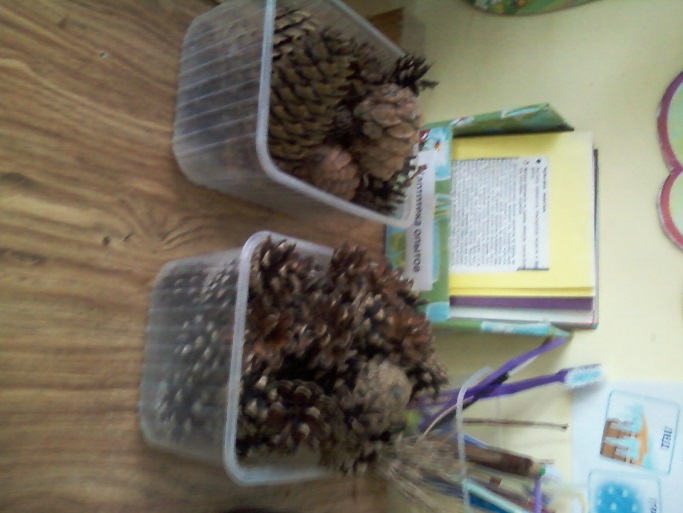 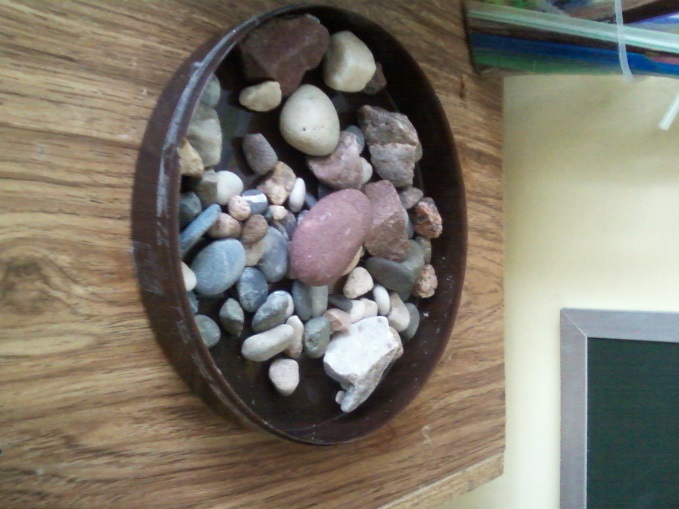 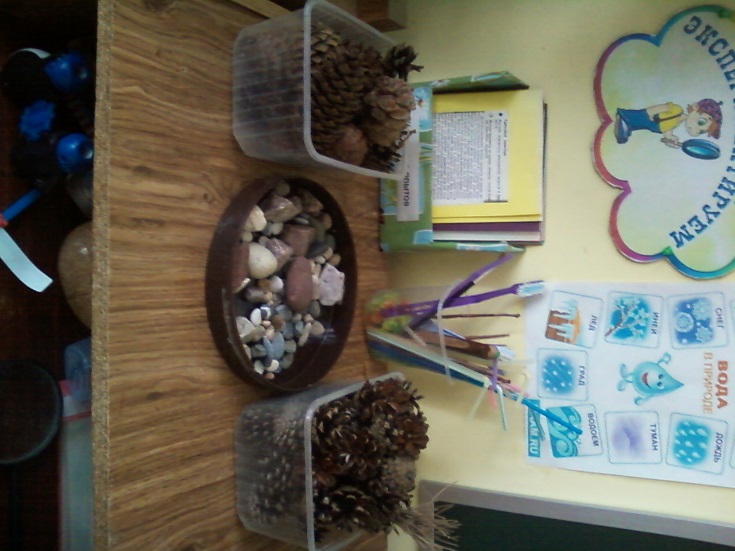 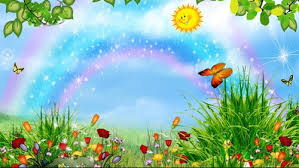 Спасибо за внимание!